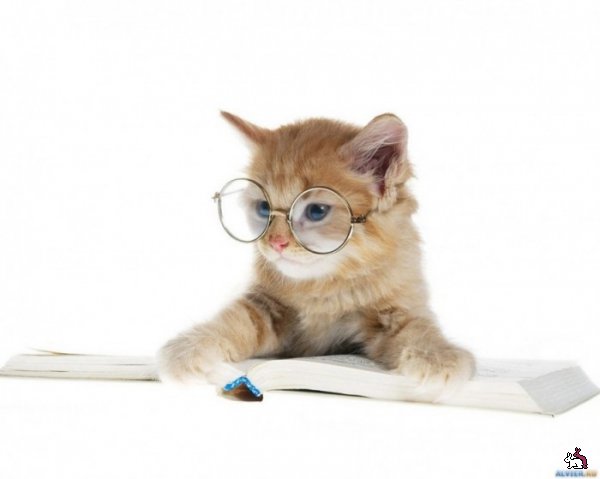 SMART
fat
slim
strong
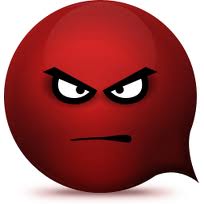 angry
ugly
nice
funny
lazy